The JOY of Serving God!
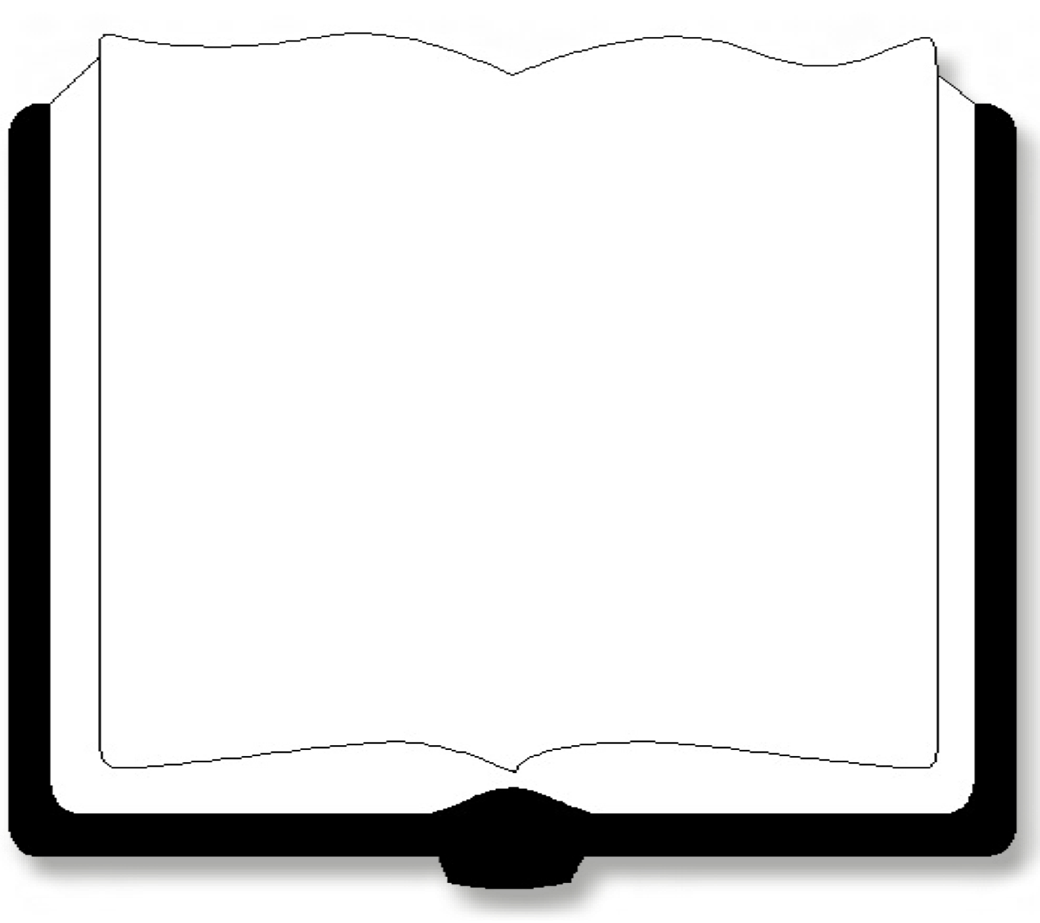 “whom having not seen you love. Though now you do not see Him, yet believing, you rejoice with joy inexpressible and full of glory, receiving the end of your faith — the salvation of your souls.”
1 Peter 5:8-9
Richard Thetford					   	          www.thetfordcountry.com
Joy to be able to serve God
Romans 14:17
Galatians 5:22
Philippians 4:4



Quality that expresses itself grounded in God and His Word
Psalms 16:11
Psalms 35:9
Romans 5:11
Joy Defined:
“a very glad feeling; happiness;delight; rejoice; gladden
JOY
Richard Thetford					                             www.thetfordcountry.com
Joy experienced by those that serve God is wholesome
Joy characterizes the Christian life
Christians are a happy people
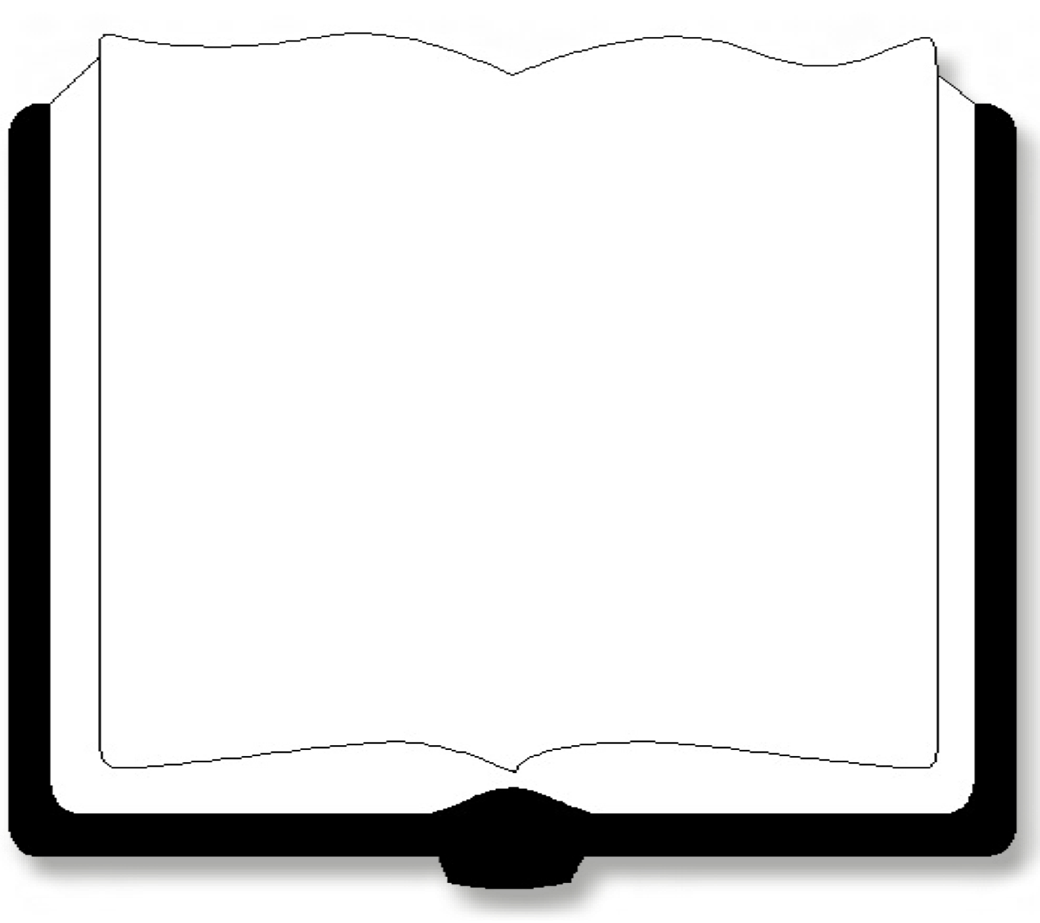 JOY
“Happy are the people who are in such a state; happy are the people whose God is the LORD!
Psalms 144:15
Richard Thetford					                             www.thetfordcountry.com
Naturalness of JOY to be cultivated in the life of the Christian
JOY
Joy marked the life of the church
Acts 2:46; 8:5,8; 13:52
Joy is found through:
Progression in the faith
Philippians 2:1-2
Richard Thetford					                             www.thetfordcountry.com
Naturalness of JOY to be cultivated in the life of the Christian
JOY
Joy is found through:
Suffering and sorrow
Colossians 1:24
Hebrews 10:34
1 Peter 4:13
Richard Thetford					                             www.thetfordcountry.com
Naturalness of JOY to be cultivated in the life of the Christian
When right – then happy!
2 Timothy 1:12
Romans 8:28
When going through trials
James 1:2
2 Corinthians 7:4
Matthew 5:10-12
JOY
Richard Thetford					                             www.thetfordcountry.com
We should have JOY in serving the Lord in all realms of life
We are always in His presence and under His watchful eye
JOY
Rejoice in the loving
kindness of the Lord!
Richard Thetford					                             www.thetfordcountry.com